1-10 Quiz.
[Speaker Notes: This could also be a YouTube clip, matching exercise, Anything that will engage the learners from the start of the lesson.
TUTOR TO TAKE THE REGISTER DURING THIS TIME. THERE IS NO NEED TO CALL OUT NAMES.]
1-10 Quiz.
12
2:5
X = 8
11:26 am
25
2/5
6/9  or 2/3
All the sides are the same length
3
5
[Speaker Notes: This could also be a YouTube clip, matching exercise, Anything that will engage the learners from the start of the lesson.
TUTOR TO TAKE THE REGISTER DURING THIS TIME. THERE IS NO NEED TO CALL OUT NAMES.]
Title: Expanding Double Brackets
Objectives
To be able to expand simple double brackets.
To be able to expand complex double brackets.
Look at the different ways 2x2 can be made, can you think of similar ways to make the other expressions?
The FOIL method can be very helpful for helping us to remember how we can expand double brackets.
Then tidy up!
F – Multiply the First two terms together.
O – Multiply the Outside two terms together.
I – Multiply the Inside two terms together.
L – Multiply the Last two terms together.
The FOIL method can be very helpful for helping us to remember how we can expand double brackets.
Then tidy up!
F – Multiply the First two terms together.
O – Multiply the Outside two terms together.
I – Multiply the Inside two terms together.
L – Multiply the Last two terms together.
Bronze
Silver
Gold
Bronze
Silver
Gold
Todays Objectives – Have you met them?
Objectives
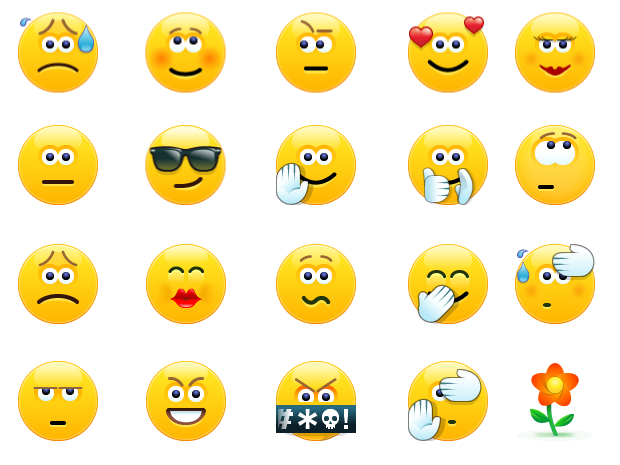 To be able to expand simple double brackets.
To be able to expand complex double brackets.
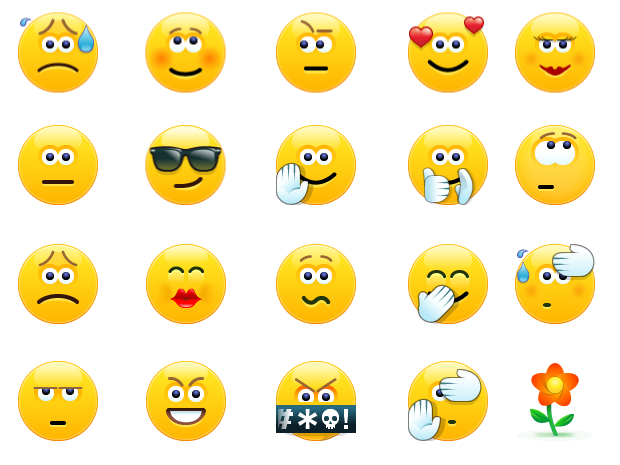 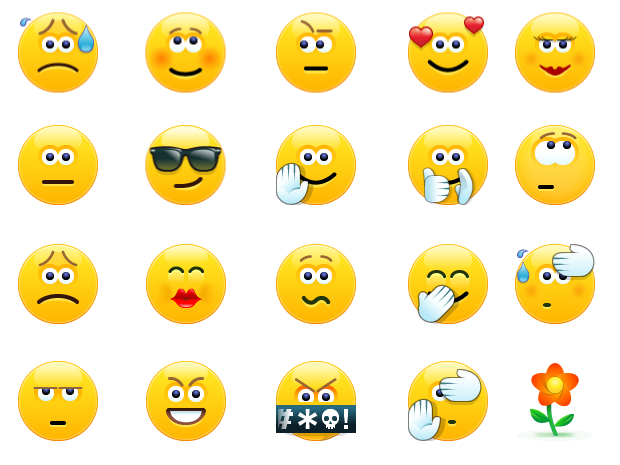 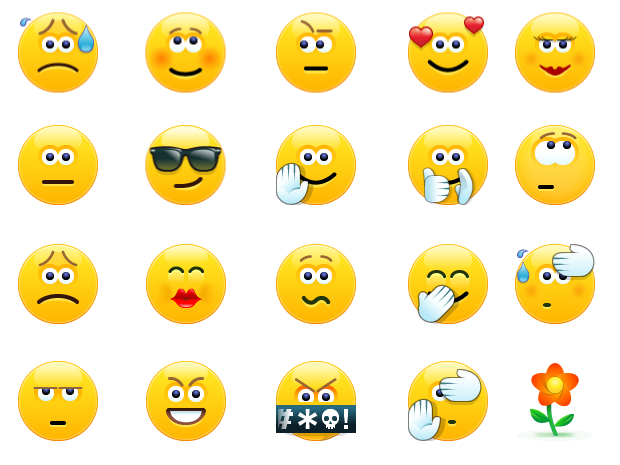 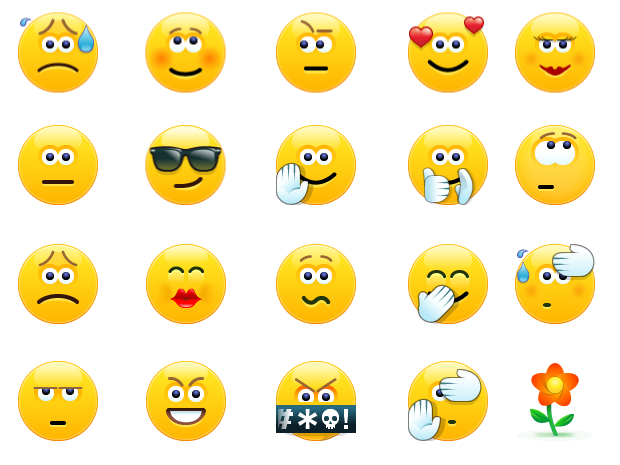 Suggested Videos
For this lesson

Ordering Numbers: https://www.youtube.com/watch?v=gOmj58JdxL8
Ordering fractions decimals percentages – Corbettmaths
Percentages:
For next lesson

Adding & Subtracting Fractions:
https://www.youtube.com/watch?v=5juto2ze8Lg
Math Antics - Adding and Subtracting Fractions
Working with decimals:
https://www.youtube.com/watch?v=kwh4SD1ToFc
Math Antics - Decimal Arithmetic
BIDMAS:
https://www.youtube.com/watch?v=6K77Igo39vk
GCSE Maths - BIDMAS - Aslam Tutoring